Sociaal ondernemerschap: wat is het en wat is het belang?
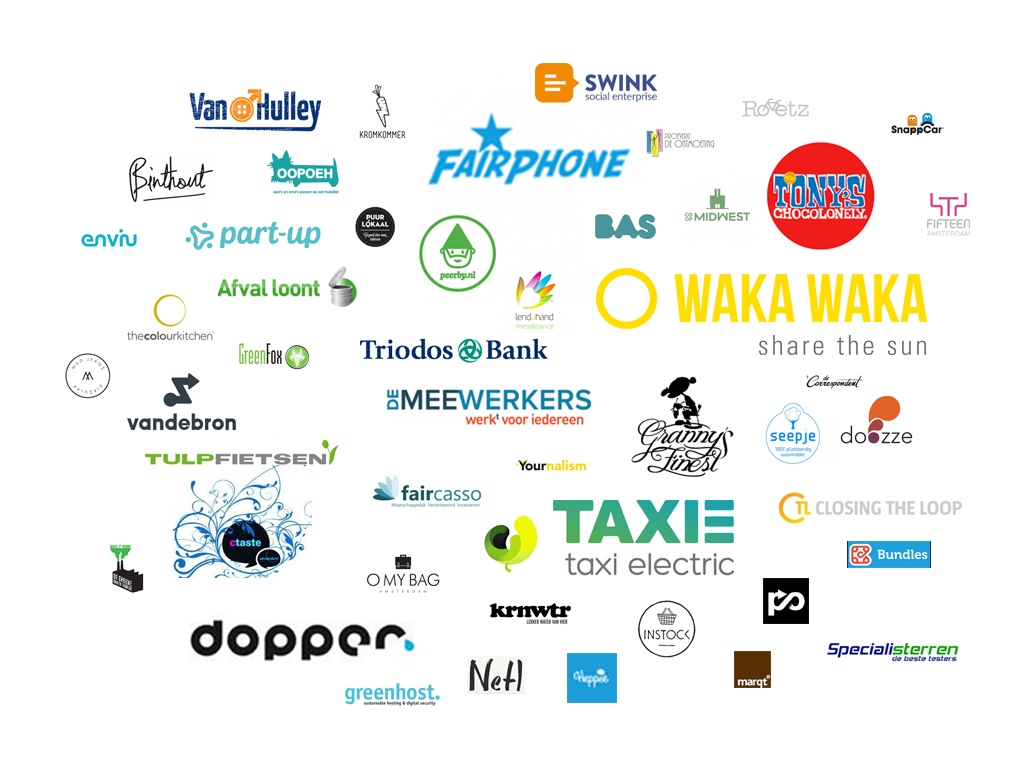 Stefan Panhuijsen Social Enterprise NL
21 maart 2019
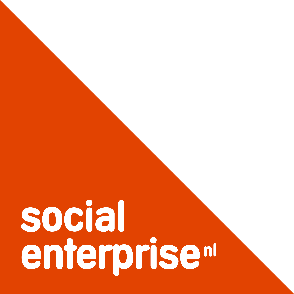 Programma
Even de kennis in groep peilen…
Wat is een sociale onderneming eigenlijk?
Voorbeelden en kijkje in business model
Prestaties sociale ondernemingen
Ecosysteem ontwikkelingen in Nederland
Wat betekent dit voor onderwijs?
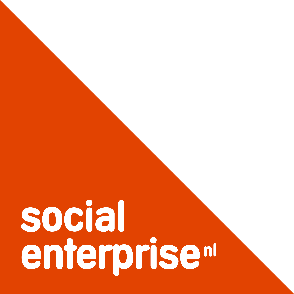 Een korte quiz..
Menti.com
14 33 13
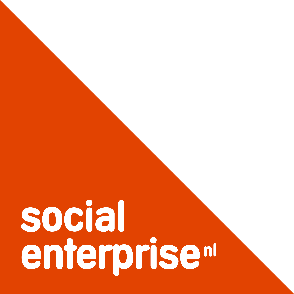 Definitie sociale onderneming
Primair maatschappelijke missie (impact first!);

Zelfstandige onderneming die een dienst of product levert;

Financieel zelfvoorzienend, merendeel marktinkomsten;

Ook sociaal in bedrijfsvoering.

Social Enterprise NL hanteert de EU definitie
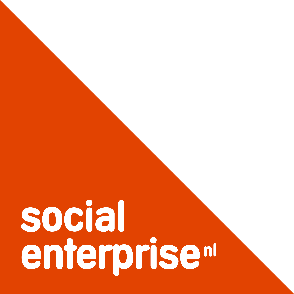 Positie sociale onderneming
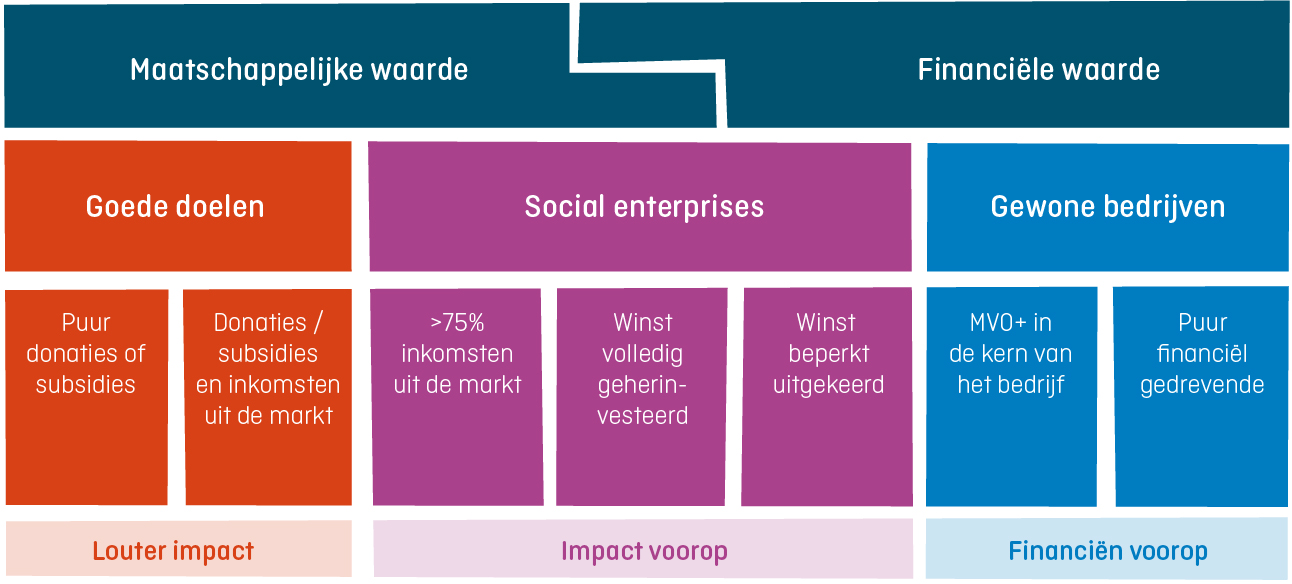 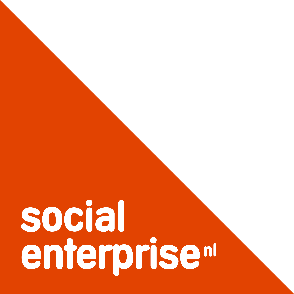 Op verschillende maatschappelijke thema’s actief
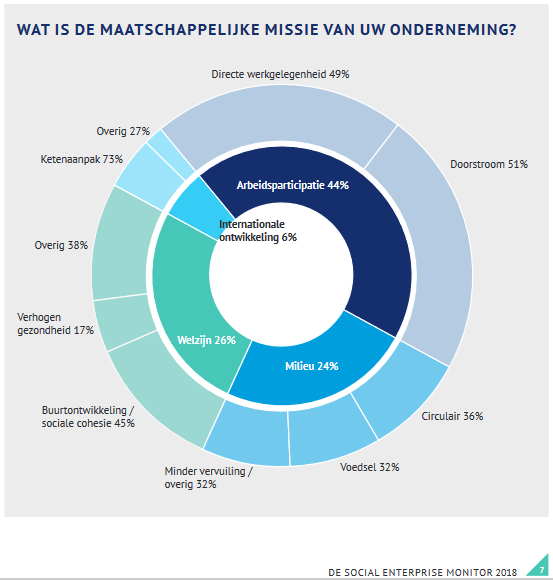 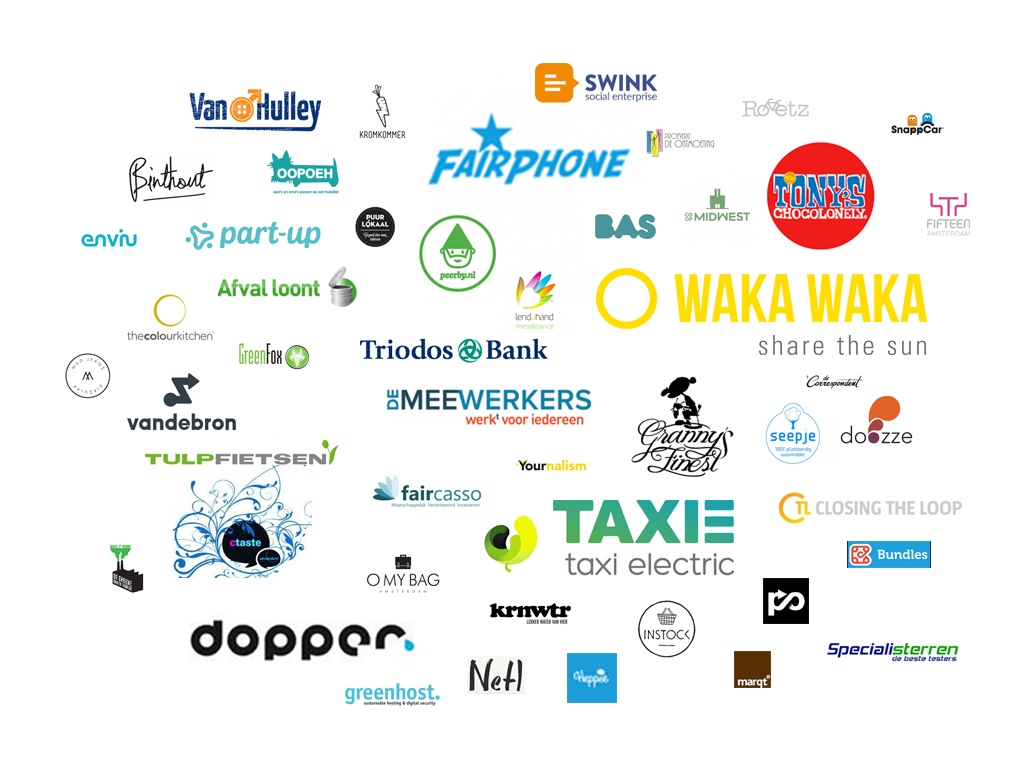 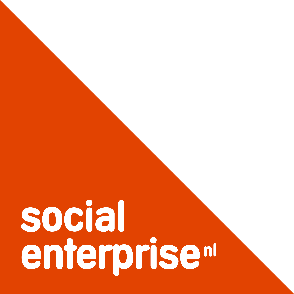 Kromkommer: soep van afgekeurde groenten
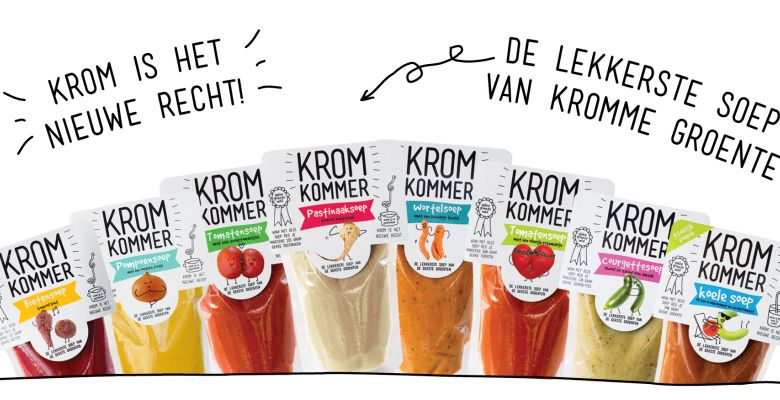 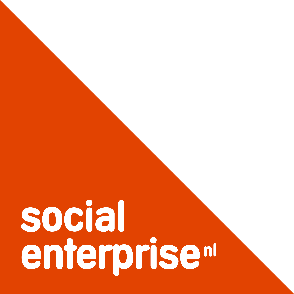 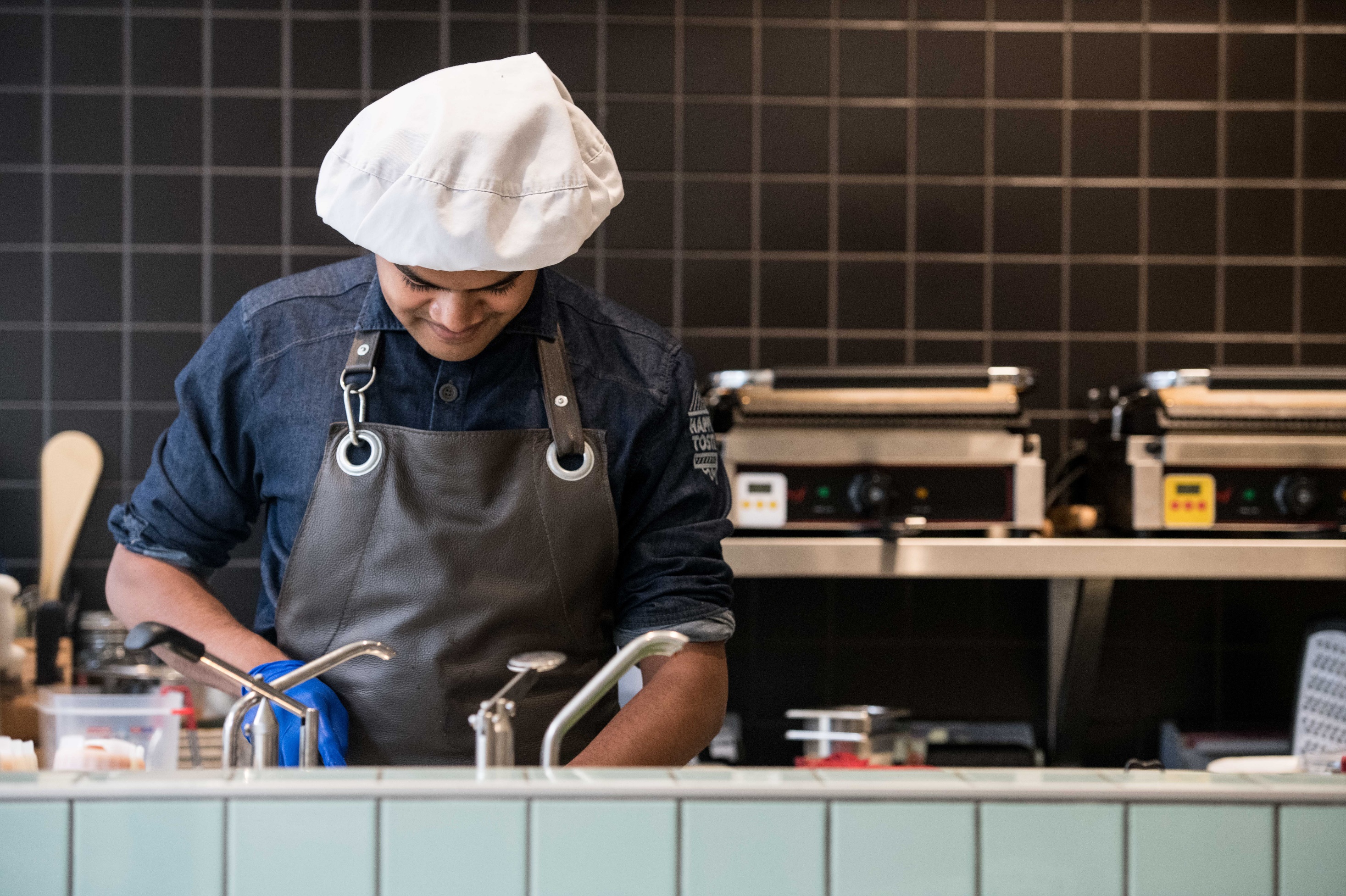 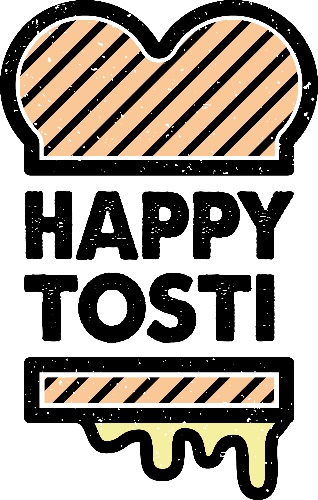 EEN LEUKE BAAN VOOR IEDEREEN 
MET EEN ARBEIDSBEPERKING
Roetz bikes: nieuwe fietsen van oude frames
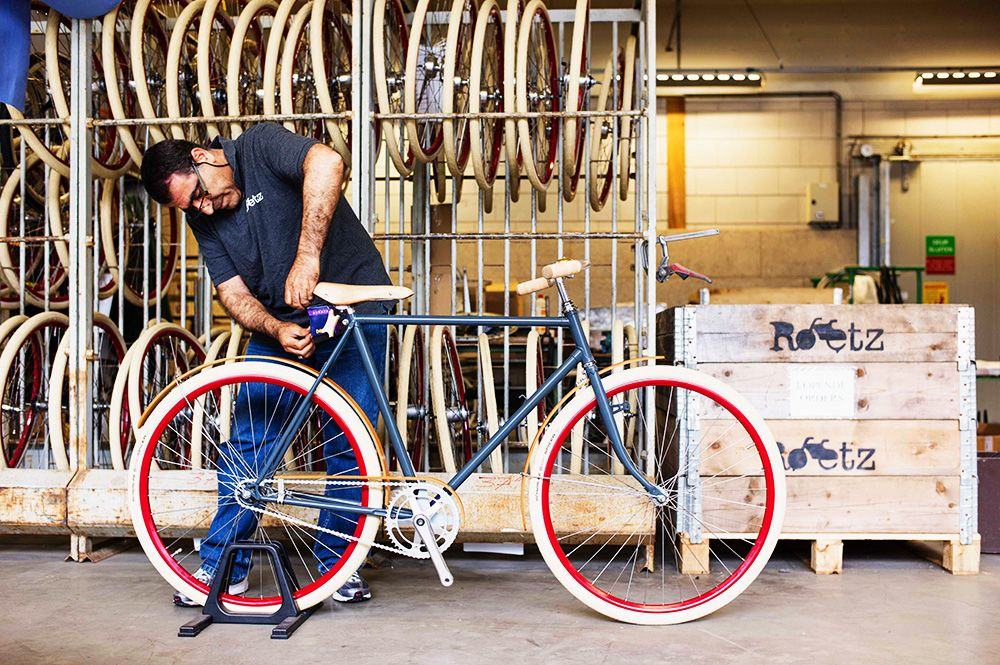 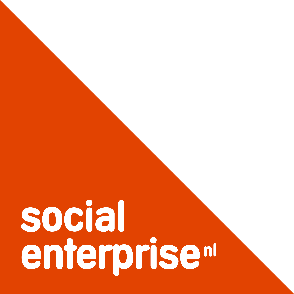 Aantal sociale ondernemingen neemt toe
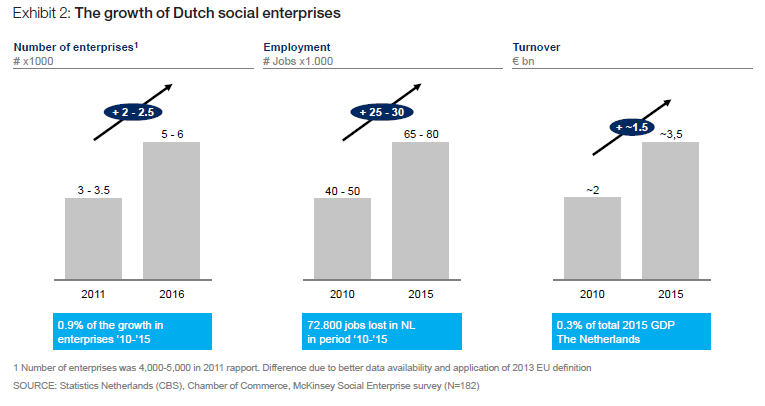 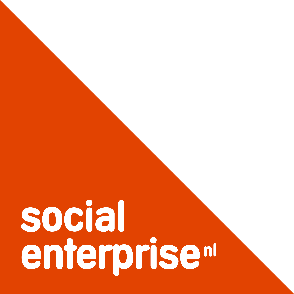 Sociale ondernemingen willen andere beïnvloeden
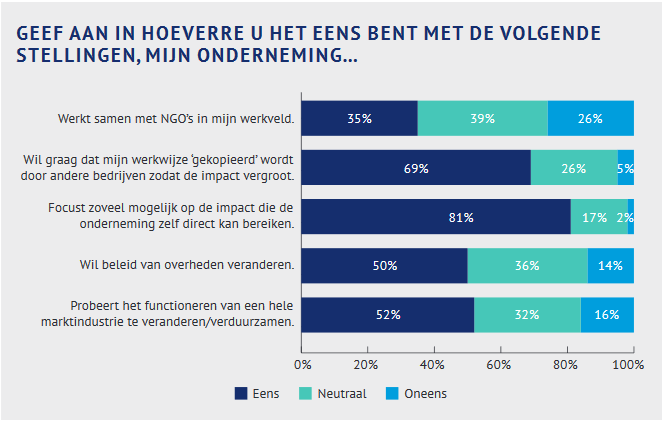 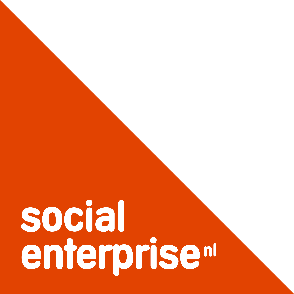 Ecosysteem rondom sociale ondernemingen ernom gegroeid
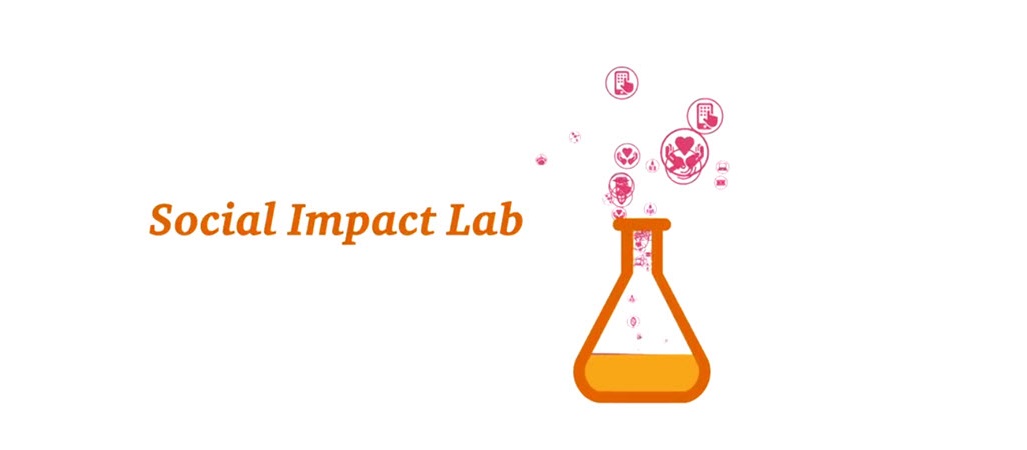 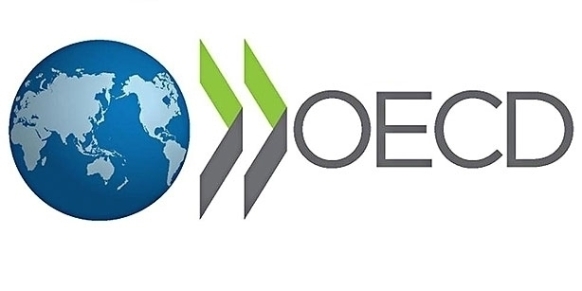 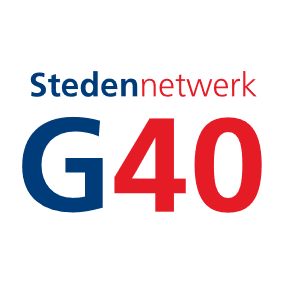 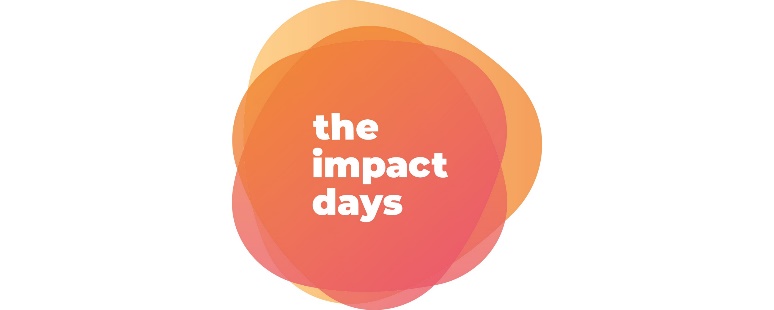 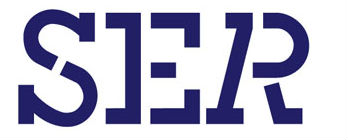 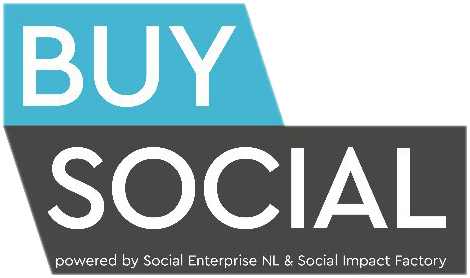 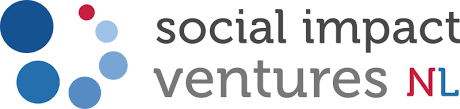 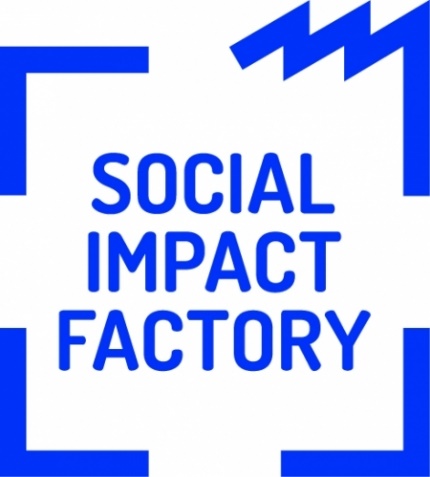 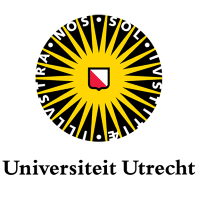 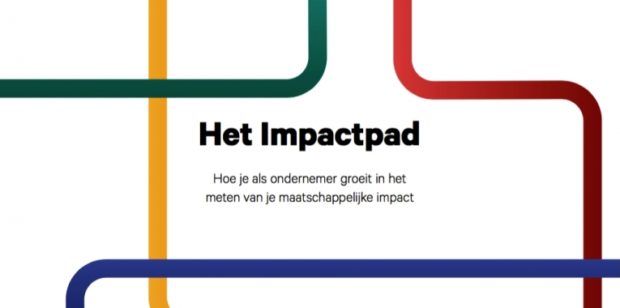 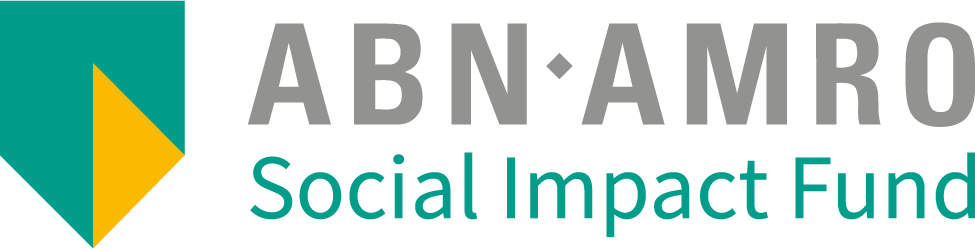 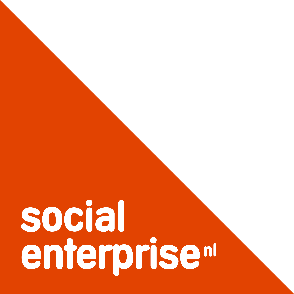 Rol Social Enterprise NL
Kennisontwikkeling, communicatie, ecosysteem bouwen.
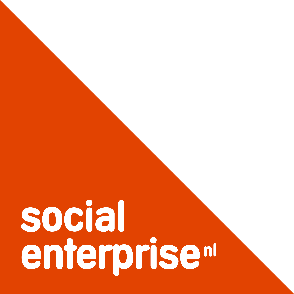 Programma
Even de kennis in groep peilen…
Wat is een sociale onderneming eigenlijk?
Voorbeelden en kijkje in business model
Prestaties sociale ondernemingen
Ecosysteem ontwikkelingen in Nederland
Wat betekent dit voor onderwijs?
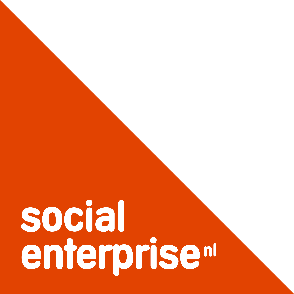 Wat betekent dit voor economie-onderwijs?
Theorie over doel van bedrijf en gedrag ondernemers?
Praktijkopdrachten over ondernemerschap?
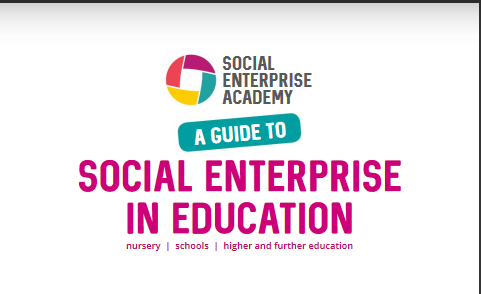 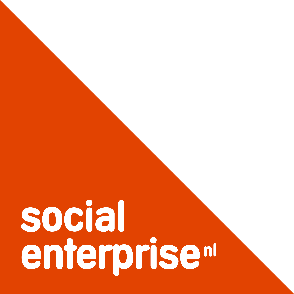 Meer informatie?
Stefan Panhuijsen
stefan@social-enterprise.nl
www.social-enterprise.nl
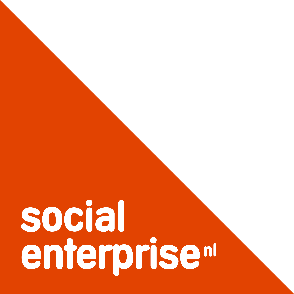